ASSESSOR / REFEREE COACH SEMINAR 2020
1
ACKNOWLEDGEMENT TO COUNTRY
2
[Speaker Notes: "Thank you for being here today, at Mt Maria College who have as their motto, 'Strong Mind - Compassionate Heart'. 
I wish to provide an Acknowledgement of Country on the land that we gather on today. 
We are now on land surrounded by great Aboriginal names such as Keperra(h), Enoggera(h), nearby Bunya(h), to the south Mt Coot-tha(h), to the north Yugar(r-h) - these names have important Aboriginal meanings and connection to this land.
We Acknowledge the Traditional Owners, and wish to pay respect to the Elders past, present, and emerging. We thank them for treading lightly on their land.
Traditional Owner Elders are responsible for caring for the land and their people. They have strong minds, and importantly, compassionate hearts.
We, as a senior mob of the Qld Football Referees, also need to heed from these attributes. Please think about the important role that you each have, and we have as a collective senior body.
Thank you."]
AGENDA
3
Agenda
4
[Speaker Notes: Acknowledge zones, experience in the room, newbies.]
5
[Speaker Notes: Expectations for the season]
Expectations for the season
Evolving from an assessor to referee coach / mentor
Coaching to be solution focused
State wide online assessment format and marking system
Ensures a uniform and consistent interpretation of LOTG, coaching points and marking
Identify talented referees
Rewards officials
Keeps a record of all Qld officials
Reaccreditation
6
THE ROLE OF A REFEREE COACH
To support the referee by providing guidance and encouragement to develop skills and confidence.
7
Referee coach – qualities
Empathy
Patience
Objective
Trust
Empower
Credibility
8
Referee coach – skills
Positive communication: active listening, questioning, feedback, encourage, reflective review
Observation skills: identification of strengths and development areas
Feedback skills: to offer advice challenging the referee’s development areas and offer possible options to consider whilst retaining empathy
Action planning / target setting: Knowledge of the improvement process to include objective setting, performance and review.
9
ASSESSMENTS
To streamline reports and have a consistent format state wide.
10
Assessment format
Video assessment (Hudl)
Full assessment (includes a running sheet). 
Upgrades only / specific requests
Senior coaching report
Video match report 
Junior coaching report
Select report
Main game referee does a report on the reserve grade referee
Mentoring
11
[Speaker Notes: Show an example of a hudl assessment and go through the jot form (live).]
Marking format – Senior football
Evaluation scale for Referees and Assistant Referees
12
[Speaker Notes: This will be available via jot form. 
A more detailed explanation: 
8.5 – 10: Is for an excellent performance in a challenging match. 
7.5 – 8.5: Is for a very good performance in a quite challenging / challenging match. 
7.3 & 7.4: Is for a good performance in a normal match, with the message that this Referee should continue this level of performance into the next match. 
7.0 – 7.2: When a performance is assessed as “satisfactory” but with some small areas to be improved upon. 
6.5 – 6.9: Is for a performance that requires important areas for improvement. 
6.4: When the Referee had a good or better performance of 7.3+, but with a clear and obvious refereeing mistake about an important decision (e.g. red card, penalty, etc.). The mark should be 6.4 maximum. 
6.0 – 6.3: When the Referee had a performance of 8.0, 8.1 or 8.2 but with a clear refereeing mistake about an important decision (e.g. red card, penalty, etc.). The mark should be 6.3 maximum. 
5.5 – 5.9: The Referee had no clear mistake but had a lack of overall control of the match and has significant points to improve. 
5.0 - 5.4: There was one clear refereeing mistake (e.g. red card, penalty, etc.), and other significant areas that require improvement or there was more than one clear refereeing mistake (e.g. red card, penalty, etc.), and possibly other significant areas that require improvement.
5.0 and below: An unsatisfactory performance with clear refereeing mistakes, major disciplinary inconsistency and / or no match control.]
Marking format – Senior football
Particular attention should be paid to IMPORTANT decisions, such as: 
Fouls / simulations in and around the penalty area 
Denial of goal-scoring opportunities / denial of goal chances 
Acts of violence 
Mass confrontation between players and protests against the match officials’ decisions 
Second yellow cards 
Decisive offside judgements (mainly for the assistant) 
Accuracy regarding crucial incidents within the penalty area
13
Marking format – Senior football
Clear and obvious refereeing mistakes would include the following:
Failure to recognise and action an obvious second yellow card offence 
Failure to dismiss a player from the field of play for an obvious red card offence 
Clear misjudgment of a penalty kick awarded / not awarded
Major misinterpretation of the Laws of the Game
14
Assessment fees
15
ASSESSORS PATHWAY
16
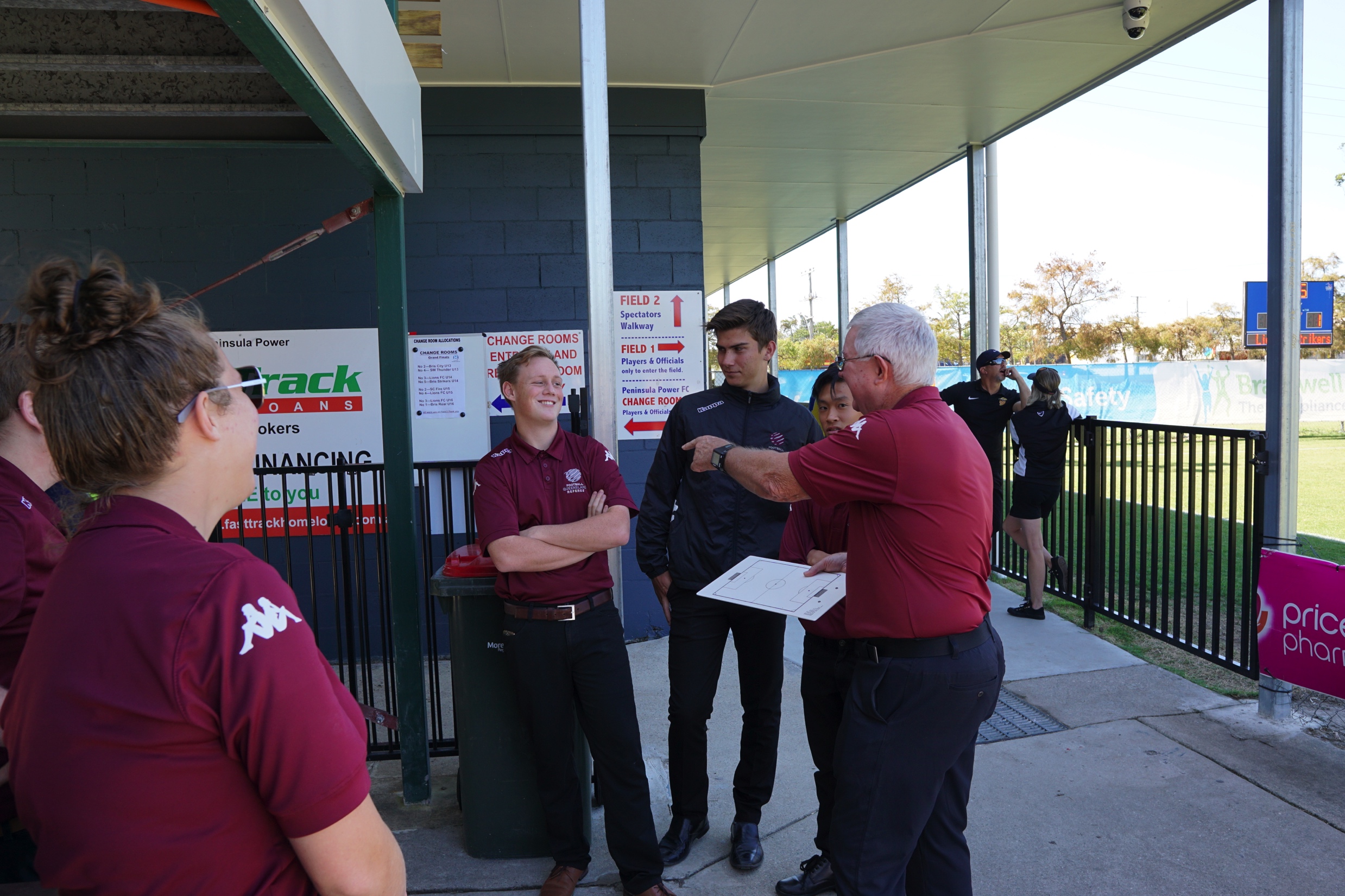 State Assessors Panel
Off season training / Level 1
State Tournaments
Talent Identified Assessors
Zone Level 2 / 3 Assessor
17
[Speaker Notes: Off season training is a work in progress. Ideas a weekend workshop involving a live HAL/WWL match. Sourcing Darryl Durham]
Reaccreditation
Actively assessing in competition matches (or other matches approved by FFA).
Accreditation is valid for four years.
18
[Speaker Notes: As per page 150 of the FFA LOTG. 
LOTG exam will be online and updated yearly.
Looking to videoing coaching so those that can attend can still reach the four sessions. 
Accreditation is valid for four years.]
QUESTIONS?
19
HAPPY LEARNING 
#thirdteam
20
[Speaker Notes: It’s time we forge our own path to making football great in qld.]
TIPS AND TRICKS FOR REFEREE COACHES
21
[Speaker Notes: It’s time we forge our own path to making football great in qld.]